March 2012
TIM Enhancement With Group Bits
Date: 2012-03-12
Authors:
Slide 1
Zhong-Yi Jin, Nokia
March 2012
Abstract
For 11ah, the traffic indication bitmap may need to be segmented and transmitted using multiple beacons [1]
To support large networks with up to 6000 STAs
Issue with segmented TIM
A STA may need to wait for multiple beacon intervals before receiving its TIM bit
Increased energy consumption for STAs
Propose to enhance segmented TIM with group bits
Slide 2
Zhong-Yi Jin, Nokia
March 2012
Operations of segmented TIM
For large 11ah networks, TIM needs to be segmented and transmitted using multiple beacon frames [1]
TIM element size may be as big as 6000/8 = 750bytes
Cannot serve a large number of STAs in one beacon interval
Segment 1
Segment 2
Segment N-1
Segment N
TIM
Beacon
Beacon
Beacon
Beacon
Slide 3
Zhong-Yi Jin, Nokia
[Speaker Notes: What do we try to say here? The TIM segment size should be smaller because only a limited amount of STA can be served during the beacon interval?]
March 2012
Issue with segmented TIM
Increased energy consumption for STAs
A STA may need to wait for multiple beacon intervals before receiving its TIM bit
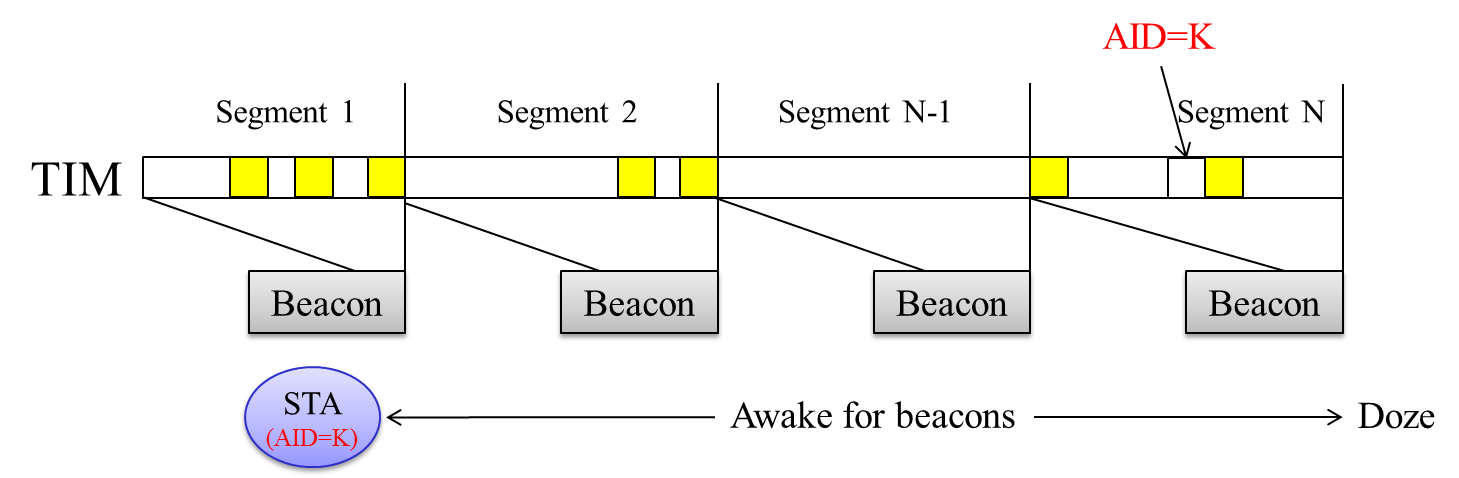 Slide 4
[Speaker Notes: I guess it should be enough to show that a STA wakes up for every beacon to receive the TIM segment. 

We can leave the PS-POLL out of the picture. Of course we could also state that almost all STA will use PS-Poll to avoid wake up times and this will lead to overload situations where PS-Polls can take a large amount of the resources.]
March 2012
Enhance TIM with group bits
Enable STAs to sleep after receiving 1 beacon frame
Reserve some bits in traffic indication bitmap for groups
1 bit for each group of STAs
A group bit is set if AP has buffered data for any of the STAs in the group
Include group bits in every beacon frame
STAs belong to groups without group bits set do not need to wait for the remaining TIM segments in subsequent beacon frames
Grouping can be done implicitly/explicitly
Based on the last N bits of AID
Slide 5
Zhong-Yi Jin, Nokia
[Speaker Notes: How many groups should we allow? Should we propose a variable size of 0-7 octets (5 bits indicating the size of the group octets). We could then link the segments to the group, e.g. indicating the starting group number and the number of groups covered by the TIM segment. The group size could then be determined by the length of the TIM.
Instead of implicit grouping, I would prefer a group assignment at association and signaling to change the group assignment.]
March 2012
Use TIM group bits under light downlink traffic
Allow STAs to save energy by sleeping immediately after receiving 1 beacon frame
Probability that a group of STAs have 0 downlink data within 1 beacon interval (100ms) is high under light downlink traffic
More efficient if STA with similar active times are grouped together
Slide 6
Zhong-Yi Jin, Nokia
[Speaker Notes: I think this should be slide 3. Can we add e.g. also a group size of 25 and 200 STA? 

More efficient if STA with similar active times are grouped together]
March 2012
Use TIM group bits under heavy downlink traffic
AP cannot serve the downlink traffic for all STAs in one or more beacon intervals
AP enables STAs to save energy by selectively clearing the group bits for certain groups that have buffered downlink data
STAs in such group will:
Go to sleep immediately after receiving 1 beacon frame
Check TIM again at scheduled wakeup time
Slide 7
Zhong-Yi Jin, Nokia
November 2011
Conclusion
Group bits can be used as an effective mean to reduce the energy consuption of STAs when segmented TIM is used in 802.11ah
Slide 8
Zhong-Yi Jin, Nokia
March 2012
Straw Poll
Do you agree to add group bits to the TIM when segmented TIM is used?
Slide 9
Zhong-Yi Jin, Nokia
March 2012
References
[1] 11-12-0117-00-00ah: TIM operation
Slide 10
Zhong-Yi Jin, Nokia